RADAR
Χαρακτηριστικά των Radar – Πως επηρεάζουν– Σύγκριση τύπων Radar
ΑΝΤΙΚΕΙΜΕΝΑ ΤΗΣ ΠΑΡΟΥΣΙΑΣΗΣ:
Ανασκόπηση των Βασικών κατασκευαστικών Χαρακτηριστικών .
Παραγόμενα χαρακτηριστικά Radar.
Σύγκριση Radar 10cm και 3 cm.
Ανάλυση Παραγόμενων χαρακτηριστικών Radar.
Κατασκευαστικά Τεχνικά Χαρακτηριστικά
Όπως μιλήσαμε και στο προηγούμενο μάθημα, ο έναντι πίνακας αναφέρει τα βασικά τεχνικά κατασκευαστικά χαρακτηριστικά με τα οποία περιγράφονται, αλλά και υπολογίζονται οι δυνατότητες ενός Radar.
Παραγόμενα Χαρακτηριστικά Radar
Από τα κατασκευαστικά στοιχεία του Radar και από την θέση (ύψος) τοποθέτησης της κεραίας του μπορούμε να υπολογίσουμε και να εξάγουμε χρησιμες πληροφορίες για την αποδοτικότητα μιας συσκευής και για τους περιορισμούς της.
Performance Standards for Radar Equipment.
O ΙΜΟ με το RESOLUTION MSC.192(79) “REVISED RECOMMENDATION ON PERFORMANCE STANDARDS FOR RADAR  EQUIPMENT” του 2006, υιοθετεί την υποχρεωτική απεικόνιση πληροφοριών AIS
(χωρίζοντας τα σε τρεις κατηγορίες 
<500grt,
 500gt - >10,000gt,
>10,000

Καθώς και τα ελάχιστα τεχνικά χαρακτηριστικά που θα πρέπει να διαθέτει ένα Radar για να μπορεί να τοποθετηθεί σε πλοία.
Performance Standards for Radar Equipment.
Τα βασικότερα χαρακτηριστικά που ξεχωρίζουμε από τα P.S.F.R.E. είναι: (ένα Radar θα πρέπει :   ) 
Να λειτουργεί σε συχνότητες 10Ghz (X-band) ή 3Ghz (S-band)
Η απόκλιση ακρίβειας των διοπτεύσεων να είναι λιγότερη από 1˚
Η απόκλιση ακρίβειας των αποστάσεων να είναι μικρότερη των 30m ή του 1% από την κλίμακα που χρησιμοποιείται (π.χ. στην κλίμακα των 24nm απόκλιση της απόστασης να μην είναι μεγαλύτερη από 444m ενώ στα 1.5nm δεν πρέπει να είναι πάνω από 28m)
Θα πρέπει με μηδέν ταχύτητα και με ύψος κεραίας 15 m σε ήρεμη θάλασσα, να μπορεί να παρουσιάσει ένα τυπικό ναυτικό σημαντήρα  από οριζόντια απόσταση 40m από την κεραία και μέχρι το 1 nm χωρίς να χρειάζεται να αλλάξουν οι ρυθμίσεις εκτός από την κλίμακα.
Να μπορεί για δύο στόχους στην ίδια διόπτευση, οι οποίοι να απέχουν 40m ο ένας από τον άλλο να τους παρουσιάσει ως δύο ξεχωριστούς στόχους.
Να μπορεί για δύο στόχους στην ίδια απόσταση, οι οποίοι να απέχουν 2.5˚ ο ένας από τον άλλο να τους παρουσιάσει ως δύο ξεχωριστούς στόχους.
Να παρέχει κλίμακες 0.25, 0.5, 0.75, 1.5, 3, 6, 12 και 24 NM
Σύγκριση Radar 3cm(X-band) και 10cm(S-band).
Πριν προχωρήσουμε στο πως επιτυγχάνονται κατασκευαστικά τα ποιοτικά χαρακτηριστικά των συσκευών ραντάρ, θα κάνουμε μία μικρή εισαγωγή στην θεωρία των ηλεκτρομαγνητικών κυμάτων και θα δούμε τις ποιοτικές διαφορές των Radar διαφορετικών συχνοτήτων –λόγω των διαφορών στις συχνότητες λειτουργίας των.
3cm ?  10cm ? Τι εννοούμε; Τι είναι μήκος κύματος.
Τα ηλεκτρομαγνητικά κύματα έχουν όλα τις ίδιες ιδιότητες.
Αυτές είναι:
 Η συχνότητα τους.
Το μήκος κύματος τους
Το πλάτος τους (amplitude)

Υπάρχει άλλη μία ιδιότητα, η φάση του σήματος την οποία την χρησιμοποιούμε όταν εξετάζουμε δύο όμοια κύματα για να τα συγκρίνουμε.  Με αυτήν δεν θα ασχοληθούμε.
Συχνότητα (Frequency)
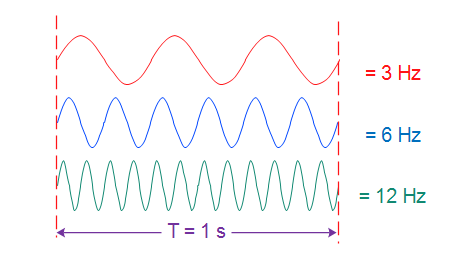 H Συχνότητα ενός ηλεκτρομαγνητικού κύματος είναι η περιοδική μεταβολή του ηλεκτρομαγνητικού πεδίου τους σε σχέση με την μονάδα χρόνου.
Εκφράζεται σε κύκλους ανά δευτερόλεπτο (cycles per second) κι εν συντομία Hertz 
Στα Radar όπως μιλήσαμε η συχνότητα είναι είτε 10 Ghz είτε 3 Ghz.
Μήκος κύματος (Wavelength)
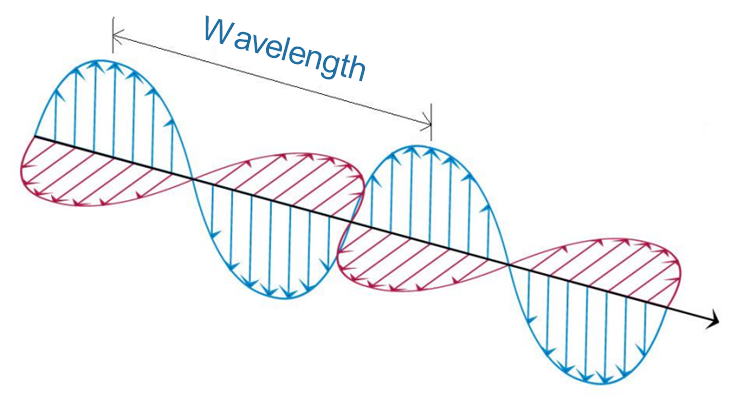 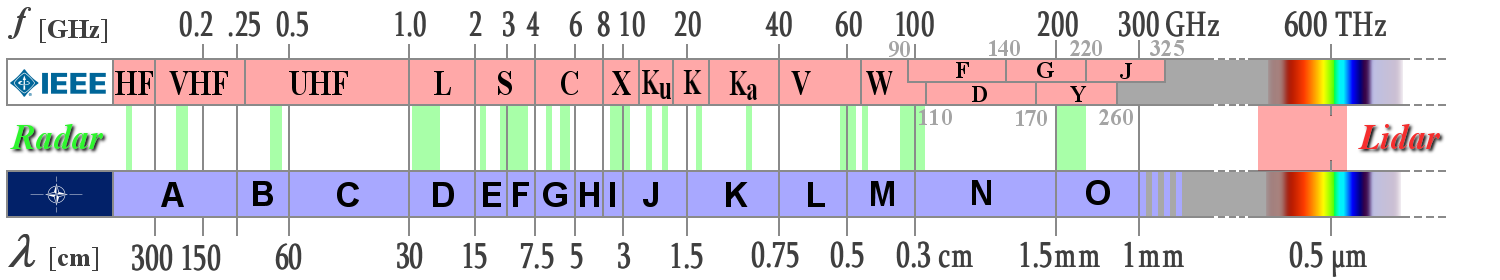 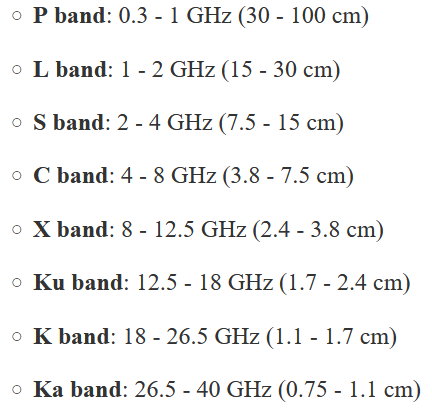 Πλάτος του κύματος (Amplitude)
Το πλάτος είναι το ύψος του κύματος και σχετίζεται με την ισχύ του.

Με απλά λόγια:
Υψηλό ηλεκτρικό πεδίο = Υψηλό μαγνητικό πεδίο = Υψηλό πλάτος = Υψηλή ισχύς
Γιατί χρησιμοποιούμε Radar διαφορετικών συχνοτήτων λοιπόν;.
Συνήθως μέσα σε ένα πλοίο υπάρχουν δύο ραντάρ διαφορετικών συχνοτήτων. Ένα ραντάρ χαμηλής συχνότητας (S band) και ένα ραντάρ υψηλής συχνότητας (X band). 
Οι μονάδες S band έχουν συνήθως λίγο υψηλότερη ισχύ και μπορούν να ανιχνεύσουν στόχους λίγο πιο μακριά λόγω της επιπλέον ισχύος και της ικανότητας του μεγαλύτερου μήκους κύματος να ταξιδεύει σε μεγαλύτερες αποστάσεις. Το μειονέκτημα τους είναι ότι εάν ο στόχος είναι ένα σωρό μικρά ψαροκάικα, μερικά από αυτά μπορεί να μην εμφανιστούν ή να εμφανιστούν απλώς ως ένας μεγάλος στόχος.
 Τα ραντάρ X band από την άλλη λειτουργούν πολύ καλά σε μικρότερες αποστάσεις και έχουν καλύτερη ευκρίνεια αφού το σήμα είναι μικρότερου μήκους  και μπορούν να διαχωρίσουν μεμονωμένους στόχους πολύ καλύτερα οπότε πλεονεκτούν σε περιοχές με έντονη κίνηση και μικρά σκάφη. Το μειονέκτημα τους είναι ότι, επειδή η συχνότητα τους είναι υψηλότερη το ηλεκτρομαγνητικό κύμα δεν έχει την ίδια διαπερατότητα στο νερό, την ατμοσφαιρική υγρασία, τα μικροσωματίδια του αέρα κλπ, οπότε  αν υπάρχουν πολλές βροχοπτώσεις ή έντονος κυματισμός, οι στόχοι μπορούν εύκολα να κρυφτούν.
Συνολικά τα πλεονεκτήματα και τα μειονεκτήματα των Radar διαφορετικών συχνοτήτων.
Ανάλυση ποιοτικών χαρακτηριστικών Radar.
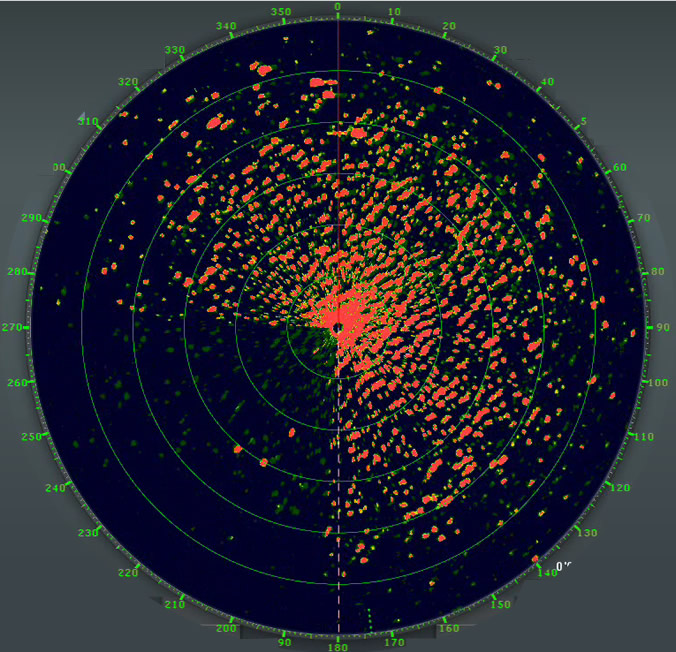 Ελάχιστη Απόσταση Ανίχνευσης
h
Dblind
Ελάχιστη Απόσταση Ανίχνευσης
Ο δεύτερος λόγος είναι η περίπτωση όπου ένας στόχος ή στόχοι έχουν απόσταση μικρότερη από μισό μήκος παλμού.

Από τον απέναντι πίνακα μπορούμε να βρούμε εύκολα την απόσταση που θα διανύσει ένας παλμός δεδομένου χρόνου αντί να υπολογίζουμε τον τύπο: 
d = c/t

Εάν ένας στόχος βρίσκεται δε απόσταση d/2 από την κεραία η επιστροφή του θα συμβεί μέσα στον χρόνο εκπομπής του παλμού. Σε αυτή την περίπτωση το T/R switch δεν θα έχει ανοίξει την διαδρομή προς τον δέκτη, οπότε η αντανάκλαση θα χαθεί.

Π.χ. Ένα Radar εκπέμπει ένα παλμό διάρκειας 1μsec (μιας και γνωωρίζουμε ότι το ηλ/μαγνητικό κύμα ταξιδεύει με 300.000Κm/1.000.000usec. σε ένα μsec θα διανύσει  0.3km (300m). Eάν ένας στόχος βρίσκεται σε απόσταση 150m, η ηχώ του θα επιστρέψει στην κεραία σε συνολικό χρόνο 1μsec δηλαδή σε στιγμή που ο πομπός βρίσκεται ακόμη σε λειτουργία.
Αυτή η ηχώ λοιπόν θα χαθεί.
Ελάχιστη Απόσταση Ανίχνευσης
Ο τρίτος λόγος είναι η περίπτωση όπου ένας στόχος βρίσκεται ελάχιστα μακρύτερα από το ήμισυ του μήκους παλμού του Radar και αν και η κεραία θα τον λάβει όταν πλέον ο πομπός δεν έκπέμπει αλλά λόγω αδράνειας ο διακόπτης T/R switch δεν έχει ανοίξει προς τον δέκτη. αλλά η επιστροφή του εμπίπτει στον χρόνο αδράνειας απόσταση μικρότερη από μισό μήκος παλμού.
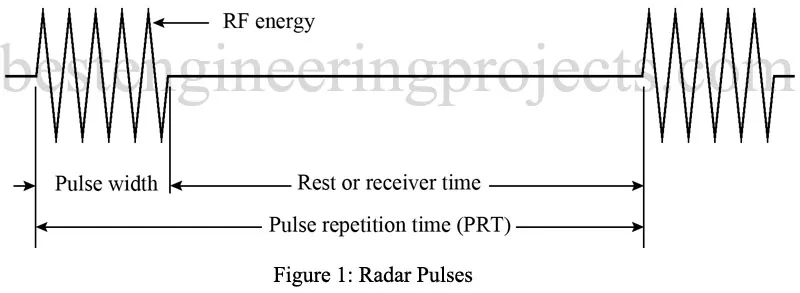 Ελάχιστη Απόσταση Ανίχνευσης
Εκτός από τους τρεις παραπάνω λόγους, η ελάχιστη απόσταση ανίχνευσης μπορεί να επηρεαστεί από την κλίση του πλοίου, λόγω προνευστασμών και διατοιχισμών, αφού η απόσταση της δέσμης από την επιφάνεια, μεταβάλλεται με την κλίση του πλοίου.
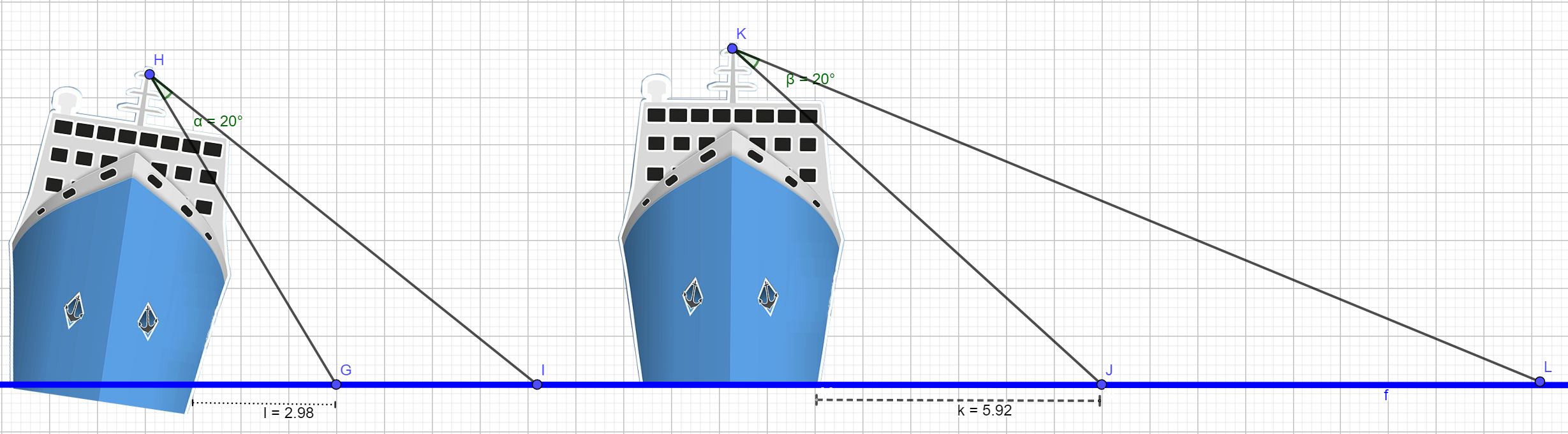 Ελάχιστη Απόσταση Ανίχνευσης
Επίσης το ύψος ενός στόχου επηρεάζει την ελάχιστη απόσταση ανίχνευσης του αφού μεγαλύτερο ύψος στόχου έχει σαν αποτέλεσμα να γίνεται αντιληπτός σε μικρότερη απόσταση.
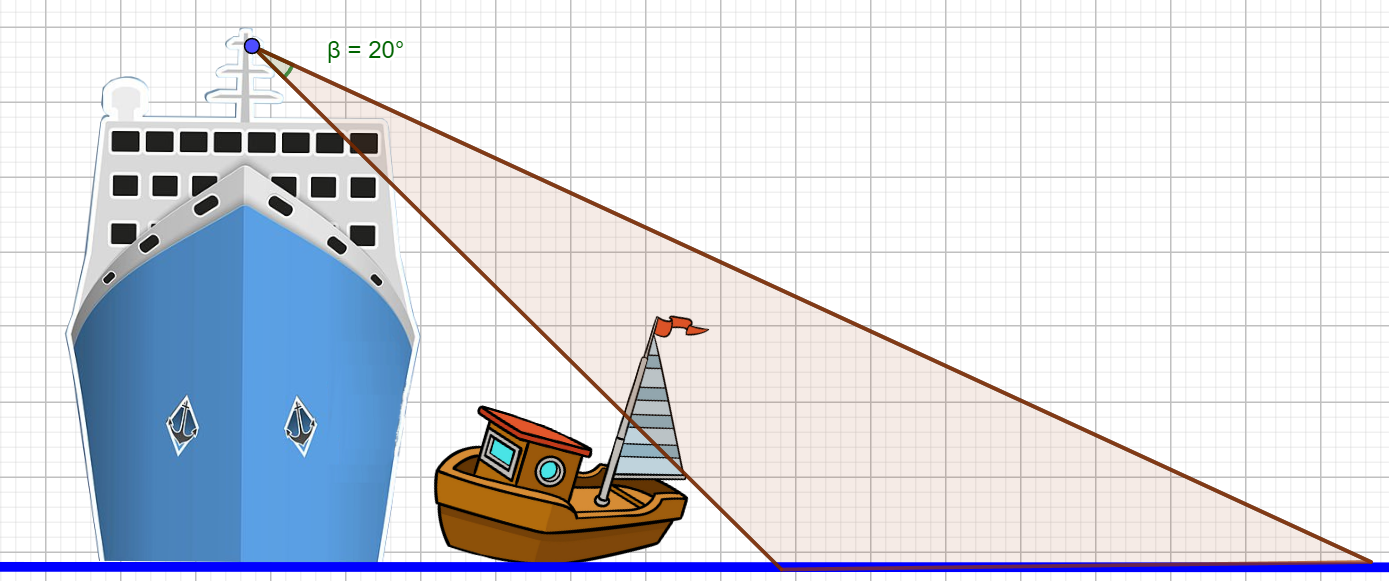 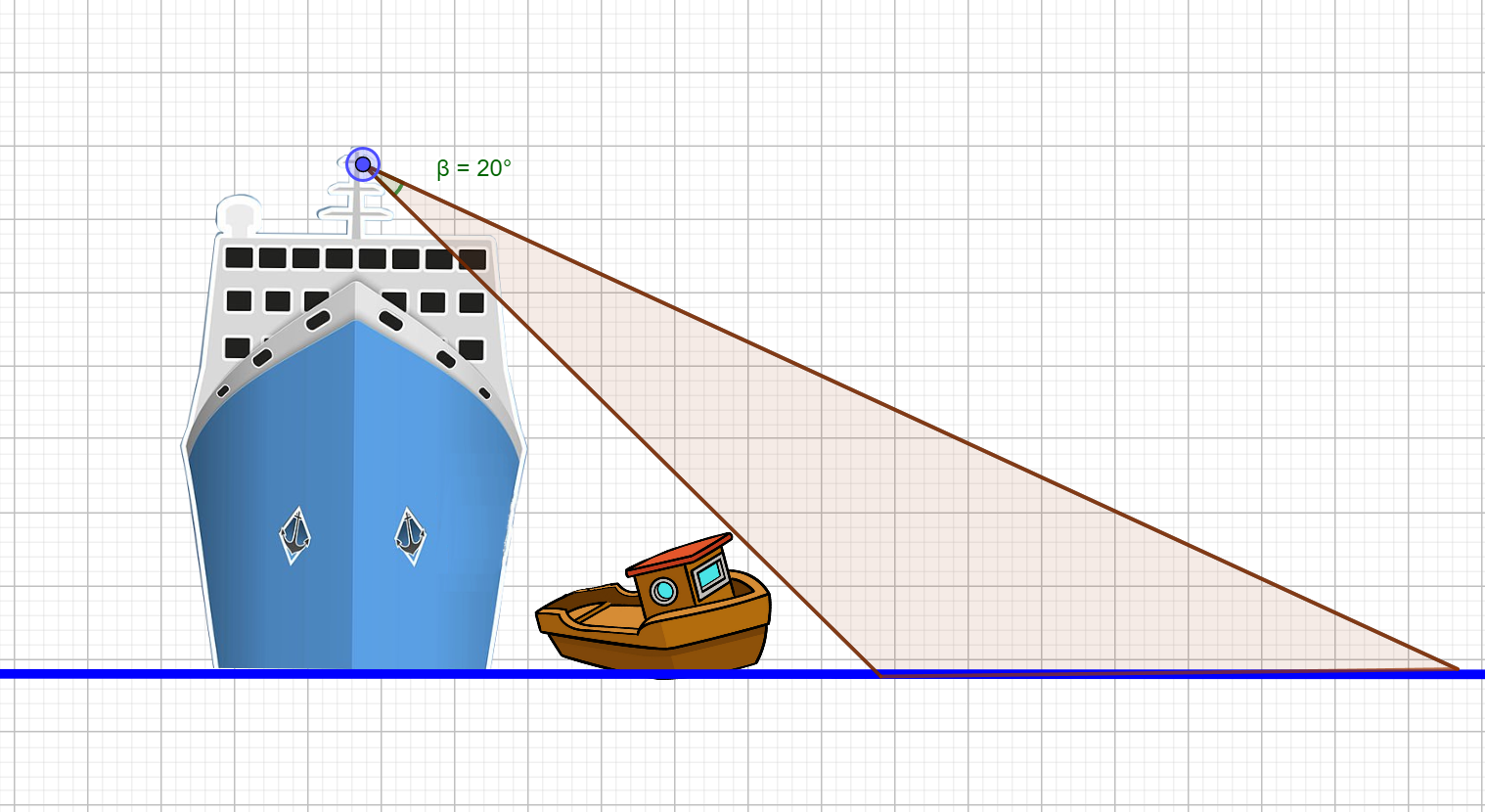 Ελάχιστη Απόσταση Ανίχνευσης
Τέλος τα shadow sectors ή blind sectors∙ δηλαδή περιοχές όπου οποιοδήποτε τμήμα της κατασκευής / υπερκατασκευής του πλοίου, το οποίο σχηματίζει εμπόδιο στην κύρια δέσμη της κεραίας του ραντάρ, μπορεί να προκαλέσει έναν τομέα όπου δεν γίνεται ευθεία μετάδοση των ηλεκτρομαγνητικών κυμάτων με αποτέλεσμα να δημιουργείται ένας τυφλός τομέας  στην απεικόνιση. Δεν  θα πρέπει να παραγνωρίζουμε ότι, ιδιαίτερα σε μεγαλύτερα πλοία υπάρχουν εκτεταμένοι shadow sectors και στο κατακόρυφο επίπεδο όχι μόνο στο οριζόντιο.
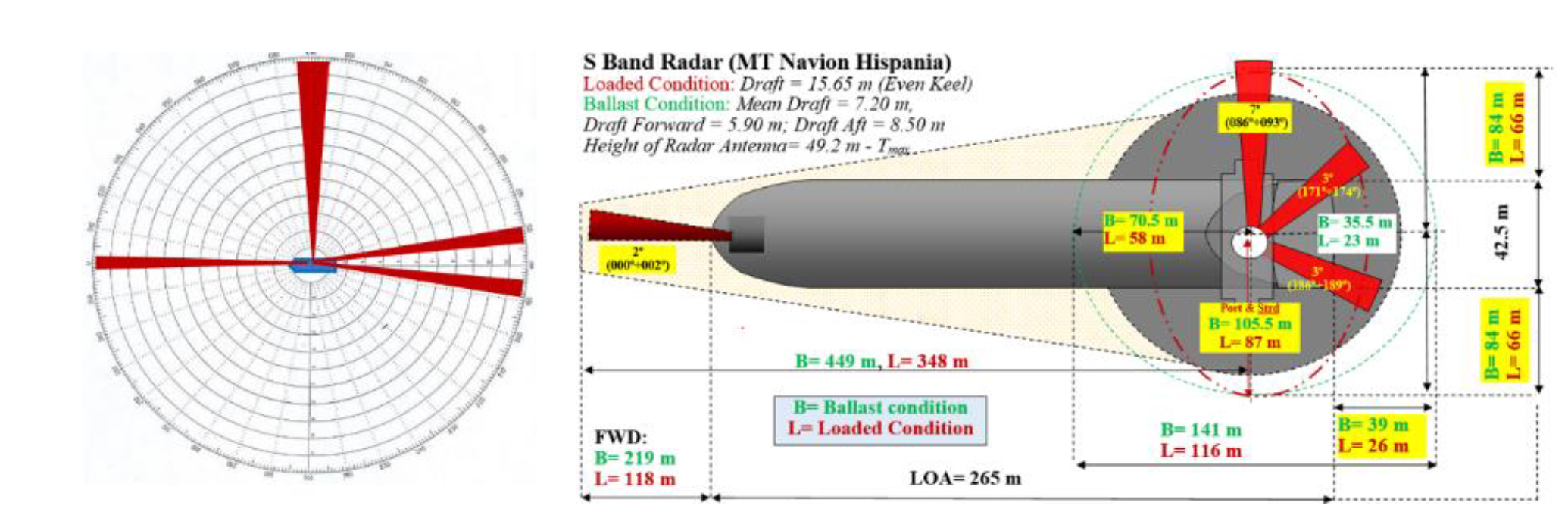 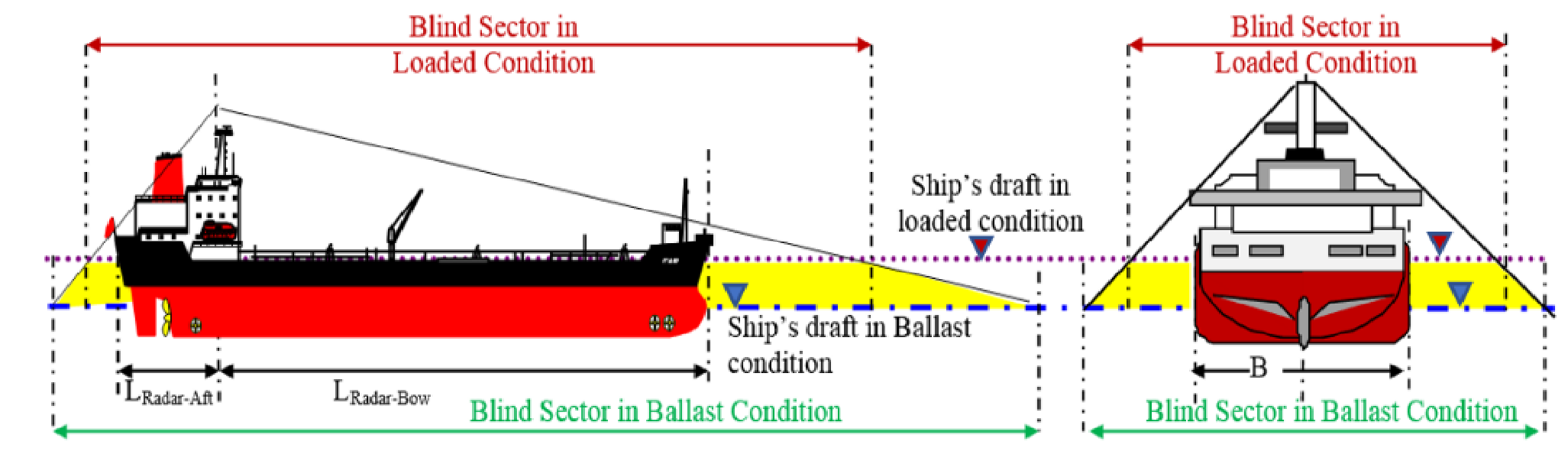 Μέγιστη Απόσταση Ανίχνευσης.
Όλα τα Ραντάρ έχουν ένα όριο Rmax και ως προς την μέγιστη απόσταση ανίχνευσης στόχων.

Οι λόγοι που δεν ανιχνεύονται οι στόχοι που βρίσκονται πέρα από την Rmax  είναι:

Οι στόχοι πιθανό να μην δημιουργούν ηχώ, καθώς δεν προσπίπτουν σ’ αυτούς ραδιοκύματα.

Η σήμα από την ηχώ δεν είναι αρκετά ισχυρό έτσι ώστε να ληφθεί και να ενισχυθεί επαρκώς για να απεικονιστεί.
Μέγιστη Απόσταση Ανίχνευσης.
Επεξήγηση των όρων.
Aπολαβή της κεραίας (Antenna gain). Σε μια κεραία εκπομπής, το κέρδος περιγράφει πόσο καλά η κεραία μετατρέπει την ισχύ εκπομπού σε ραδιοκύματα που κατευθύνονται προς μια καθορισμένη κατεύθυνση (σε σύγκριση με μία ισοτροπική κεραία).                 Σε μια κεραία λήψης, το κέρδος περιγράφει πόσο καλά η κεραία μετατρέπει τα ραδιοκύματα που φτάνουν από μια καθορισμένη κατεύθυνση σε ηλεκτρική ισχύ.







Γραφική παρουσίαση της εκπομπής μίας κατευθυντικής κεραίας όπως είναι του Radar σε σχέση με μία ισοτροπική (με πράσινο).


Η ευαισθησία του δέκτη του Radar σε dbm ή σε milliwatt. Η ευαισθησία περιγράφει το ασθενέστερο επίπεδο ισχύος σήματος που μπορεί να ανιχνεύσει και να αποκωδικοποιήσει ο δέκτης.
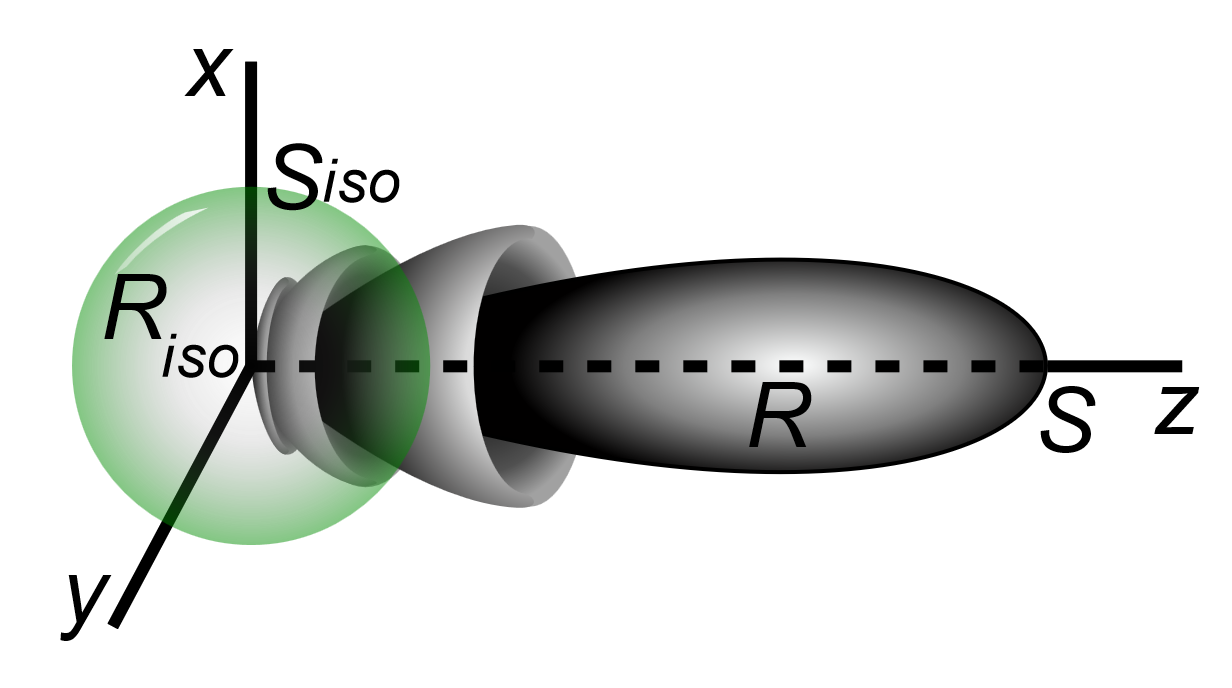 Επεξήγηση των όρων.
To άνοιγμα της κεραίας (Antenna Aperture).
Το άνοιγμα της κεραίας ορίζεται ως το τμήμα της επίπεδης επιφάνειας κοντά στην κεραία, κάθετο προς την κατεύθυνση της μέγιστης ακτινοβολίας, από το οποίο διέρχεται το μεγαλύτερο μέρος της ακτινοβολίας.








Συντελεστής σκέδασης (scattering coefficient) του στόχου.
Είναι ο συντελεστής ο οποίος δεικνύει την ικανότητα ενός στόχου να επιστρέψει την ηλεκτρομαγνητική ενέργεια προς την κεραία. Όσο μεγαλύτερος είναι ο συντελεστής τόσο περισσότερη ενέργεια θα επιστρέψει.
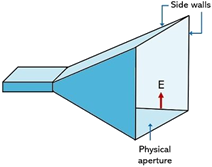 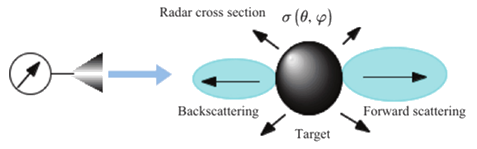 Ανακλαστικές Αρετές στόχων.
Κύριες ανακλαστικές αρετές:

Η όψη παρατήρησης του στόχου.
Η υφή της επιφάνειας του στόχου.
Το σχήμα του στόχου.
Το υλικό κατασκευής του στόχου.
Οι διαστάσεις του στόχου
Ανακλαστικές Αρετές στόχων.
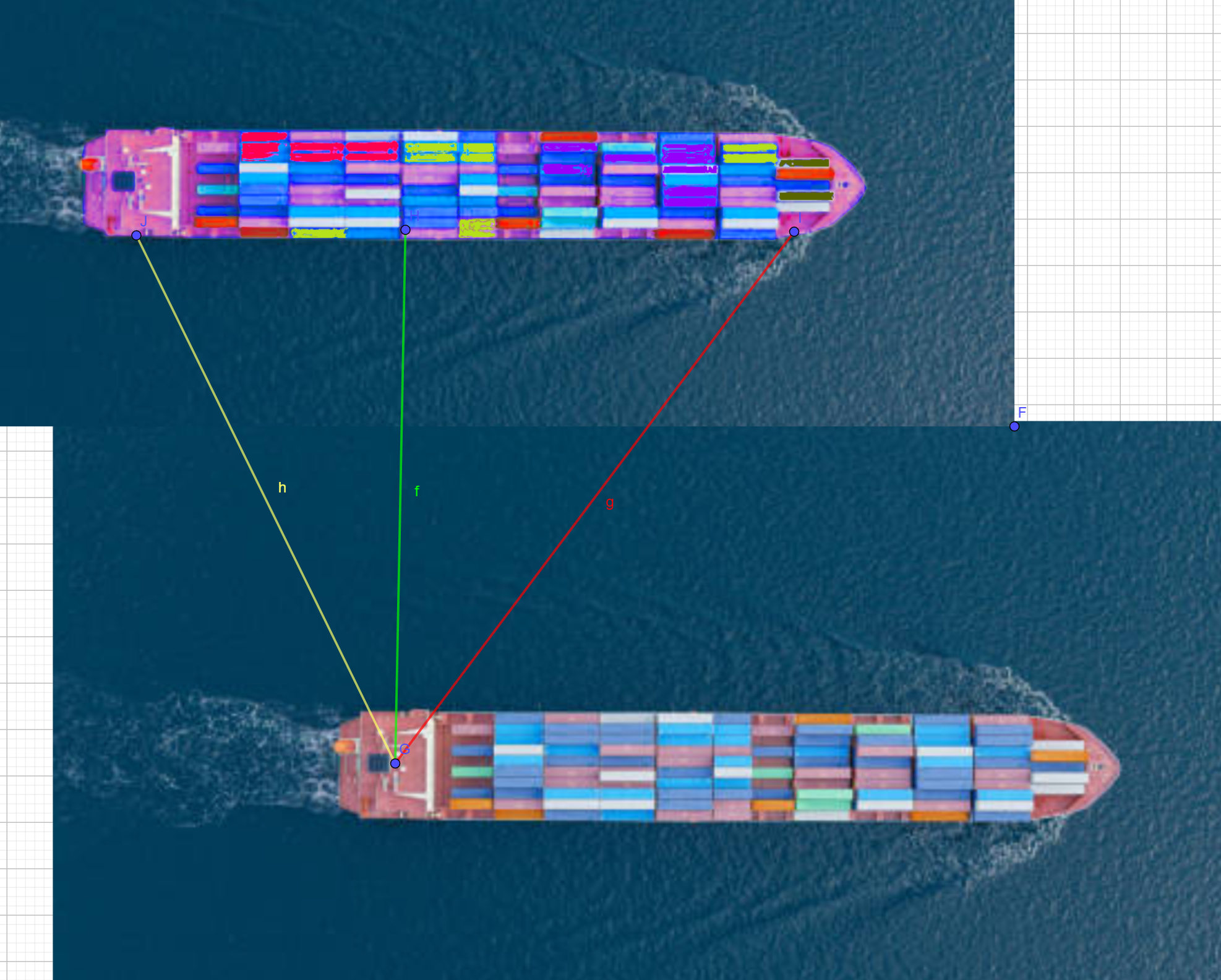 Η όψη παρατήρησης του στόχου.


Η γωνία πρόσπτωσης της δέσμης στην επιφάνεια του στόχου.

Εξαρτάται από την σχετική θέση της κεραίας ως προς τον στόχο.

Όταν η όψη παρατήρησης είναι κάθετη τότε έχουμε την ισχυρότερη δυνατή επιστροφή ηχώς
Ανακλαστικές Αρετές στόχων.
Η υφή της επιφάνειας του στόχου.

Σε λείες επιφάνειες εάν η όψη παρατήρησης δεν είναι κάθετη η ηχώ δεν επιστρέφει στην κεραία.


Στις ανώμαλες επιφάνειες επιμέρους τμήματα θα είναι κάθετα οπότε μέρος του σήματος θα επιστρέσει στην κεραία
Ανακλαστικές Αρετές στόχων.
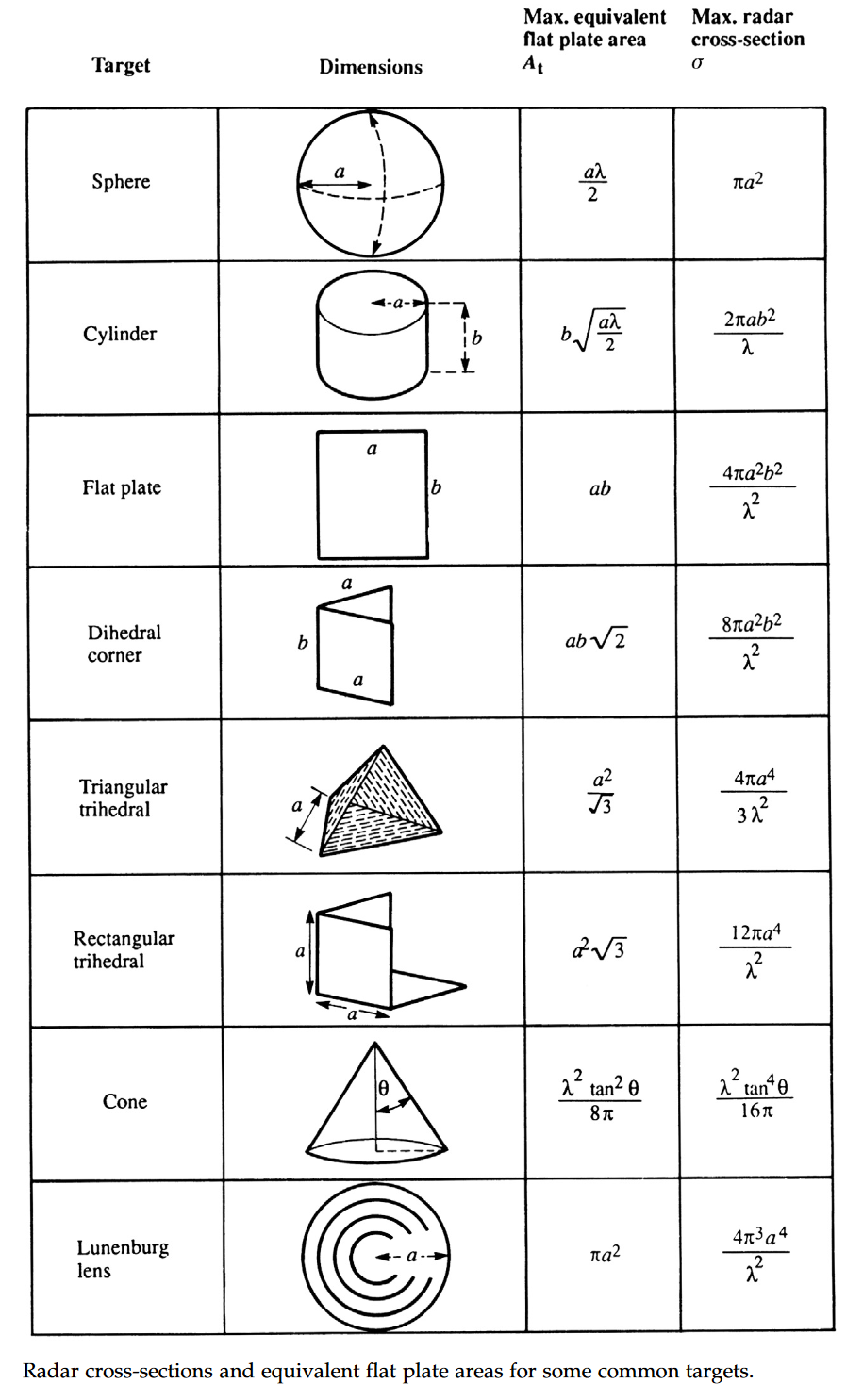 Το σχήμα του στόχου.

Σε επίπεδες επιφάνειες, όταν η όψη του στόχου είναι κάθετη θα επιστρέψει ισχυρή ηχώ.
Αν είναι επίπεδη αλλά πλάγια δεν θα επιστρέψει ηχώ.
Αν είναι επίπεδη αλλά με ανώμαλης υφής επιφάνεια θα επιστρέψει ισχυρή ηχώ.

Σε σφαιρικές επιφάνειες όταν η δέσμη κατευθύνεται στο κέντρο της σφαίρας τότε θα επιστρέψει ασθενή ηχώ.
Όταν πάλι η δέσμη κατευθύνεται στην περιφέρεια δεν θα επιστρέψει ηχώ.

Σε κυλινδρικές επιφάνειες ανάλογα με τον προσανατολισμό του κυλίνδρου.
Αν η δέσμη προσπίπτει στην βάση (δίσκο) του κυλίνδρου θα λάβουμε μέτρια ηχώ. Αν πάλι προσπίπτει  απευθείας στον κύλινδρο θα πάρουμε ηχώ ανάλογη με το πόσο κοντά η δέσμη θα προσπίπτει στον άξονα του κυλίνδρου (ισχύει ότι και με την σφαίρα).

Σε κωνικές λείες επιφάνειες δεν θα έχουμε επιστροφές, ενώ σε κωνικές ανώμαλης υφής επιφάνειες θα έχουμε ασθενή ηχώ.
Ανακλαστικές Αρετές στόχων.
Το υλικό κατασκευής του στόχου.

Κάθε υλικό έχει διαφορετικό συντ5ελεστή αντανάκλασης ο οποίος εξαρτάται από από την ηλεκτρική αγωγιμότητα του υλικού.

Τα μέταλλα και το θαλασσινό νερό, υλικά με υψηλή ηλεκτρική αγωγιμότητα έχουν μεγαλύτερο συντελεστή αντανάκλασης ενώ το ξύλο και το πλαστικό σχεδόν μηδενική.
Ανακλαστικές Αρετές στόχων.
Οι διαστάσεις του στόχου.


Η ισχύ της ηχού εξαρτάται από την σχέση πλάτους του στόχου με το οριζόντιο εύρος (beamwidth) της δέσμης.
Όταν το πλάτος του είναι μικρότερο από την δέσμη όσο πιο μεγάλο το πλάτος του στόχου τόσο πιο μεγάλη η επιστροφή.

Όταν το πλάτος είναι μεγαλύτερο του πλάτους της δέσμης η ηχώ δεν εξαρτάται από το πλάτος του στόχου αλλά από όλες τις υπόλοιπες ανακλαστικές ιδιότητες (υφή, σχήμα, όψη, υλικό κλπ).

Το ύψος του στόχου καθορίζει επίσης την ισχύ της επιστροφής. Όσο υψηλότερος ο στόχος τόσο ισχυρότερη η ηχώ.
Ακρίβεια Διόπτευσης και Απόστασης στόχου
Η ακρίβεια Διόπτευσης ενός στόχου στο ραντάρ είναι ένα από τα πιο σημαντικά χαρακτηριστικά του και εξαρτάται βασικά από το πόσο στενή (narrow) είναι η δέσμη του εκπεμπόμενου σήματος του ραντάρ. Όσο πιο στενή η οριζόντια δέσμη της εκπομπής ραδιοκύματος τόσο πιο ακριβής η διόπτευση.

΄Ωστόσο, η διόπτευση λαμβάνεται συνήθως σε σχέση με την κατεύθυνση του πλοίου και, επομένως, η σωστή προσαρμογή της γραμμής της πλώρης κατά την εγκατάσταση του Radar και η σωστή ρύθμιση του CCRP* είναι ένας σημαντικός παράγοντας για τη διασφάλιση της ακρίβειας της.

Δεδομένης επίσης ότι η ενδείξεις γωνιών δίδεται και με στοιχεία αναφοράς από την γυροσκοπική πυξίδα του πλοίου, το σφάλμα της γυροσκοπικής προστίθεται στα σφάλματα διόπτευσης.

*Consistent Common Reference Point
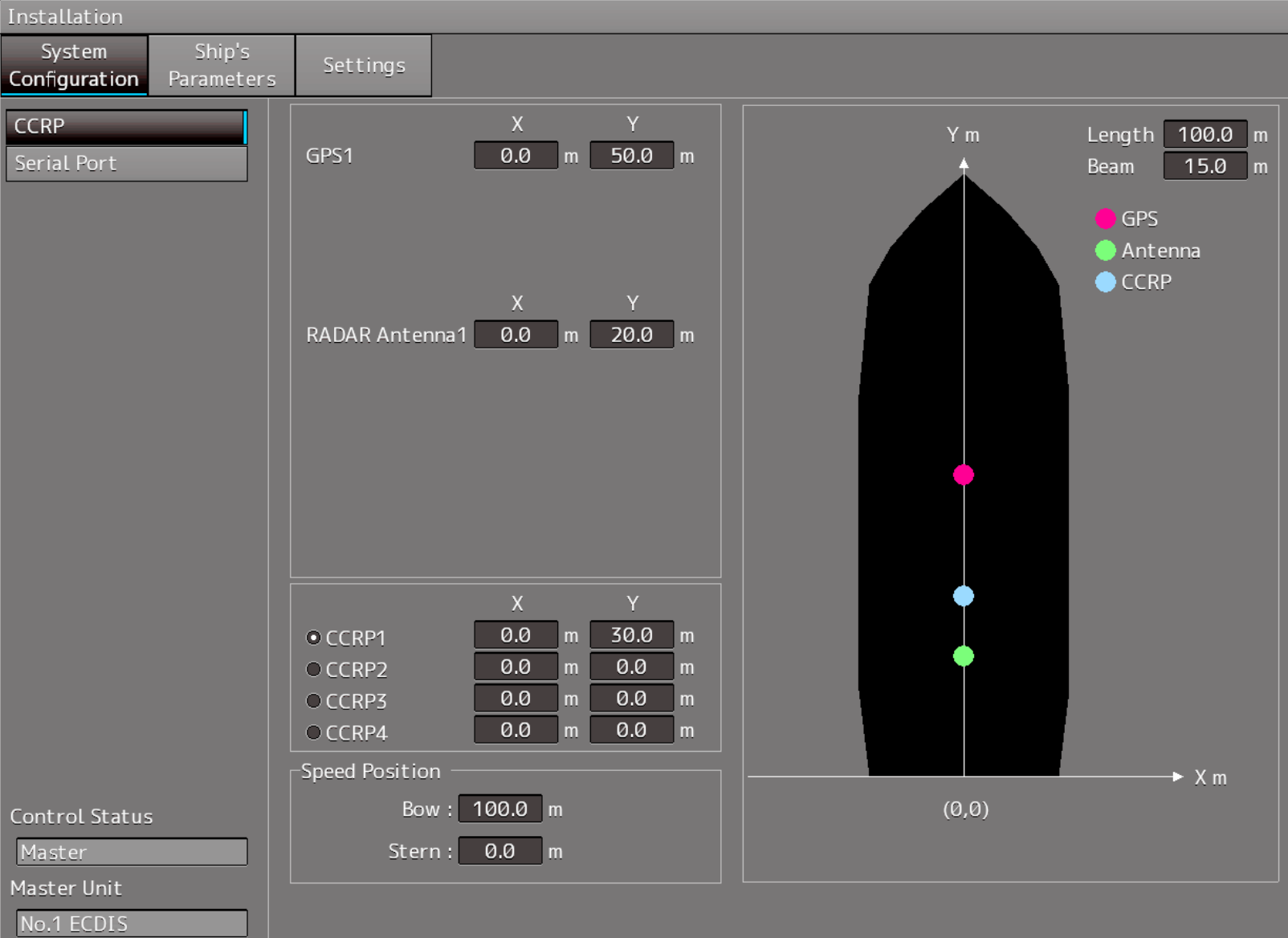 Ακρίβεια Διόπτευσης και Απόστασης στόχου
Τεχνικά η ακρίβεια εύρεσης της απόστασης από ένα στόχο εξαρτάται κυρίως από την ακρίβεια με την οποία μπορεί να μετρηθεί το χρονικό διάστημα μεταξύ της χρονικής στιγμής της εκπομπής του παλμού και της χρονικής στιγμής λήψης του.    
Σφάλμα συγχρονισμού της βάσης χρόνου (timebase) με το σύστημα παραγωγής παλμών του πομπού οδηγεί σε σφάλματα υπολογισμού χρόνου και συνεπακόλουθα και σφάλματα μέτρησης απόστασης.

Κατασκευαστικά, όπως και με τις διοπτεύσεις έτσι και η εσφαλμένη ρύθμιση ως προς το CCRP θα εισαγάγει σφάλμα απόστασης επίσης.

Από πλευράς χειριστή καλό είναι να γνωρίζει ότι όσο μεγαλύτερη κλίμακα στο radar τόσο μεγαλύτερο το σφάλμα απόστασης αφού η ανάλυση (resolution) είναι μικρότερη και επίσης η μικρότερη κίνηση του V.R.M. οδηγεί σε μεγαλύτερες διαφορές αποστάσεων.